L’infinito
Cosa  è
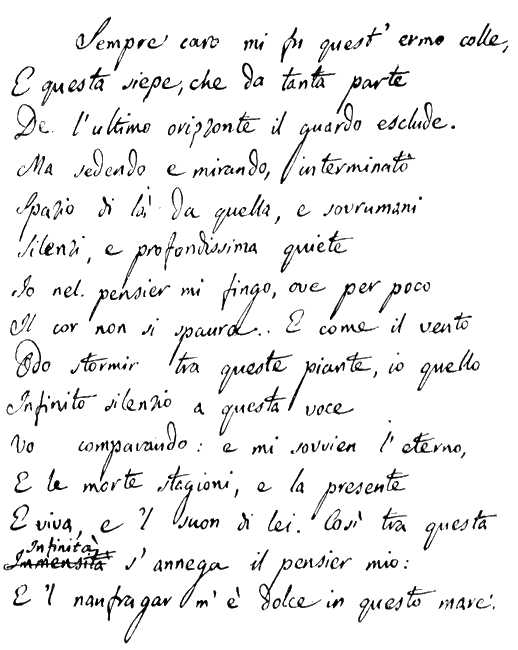 ?
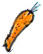 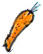 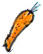 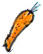 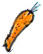 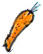 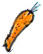 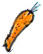 quattro
(ordinale)
quattro
 3 anni
(cardinale)
quattro carote
uno
due
tre
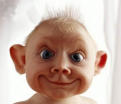 Il quattro
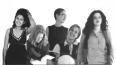 4
noi
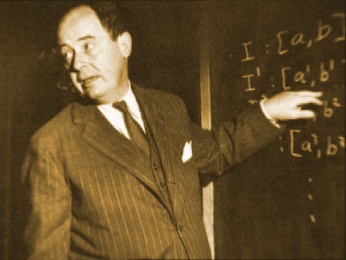 John von Neumann
Budapest 1923
(a 20 anni!)
{ {} {{}} {{}{{}}} {{}{{}}{{}{{}}}} }
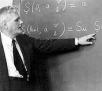 Alonzo Church
Princeton 1930
l xy . x(x(x(xy)))
uno
{{}}
ovvero: {zero}
due
{{}{{}}}
ovvero: {zero, uno}
•
•
•
I numeri come insiemi
(di insiemi di insiemi di insiemi...)
zero
{}

{zero, uno, due, tre, ...}
{zero, uno, due, tre, ... , , + 1}
+ 2
•
•
•

{zero, uno, due, tre, ...}
I numeri transfiniti
{zero, uno, due, tre, ... , }
+ 1
{zero, uno, due, tre, ... , , + 1, ...}
+ 
Chi è più grande?
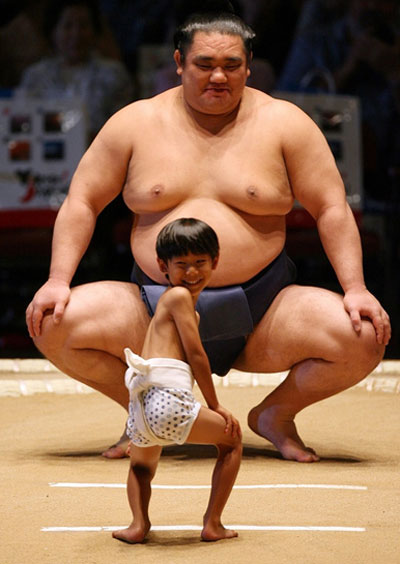 
4 oppure 4 + 4?

 oppure  + ?
?
?
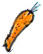 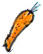 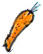 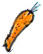 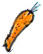 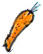 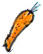 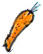 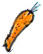 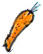 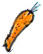 •
•
•
•
•
•
Chi è più grande?
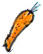 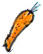 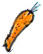 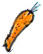 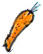 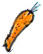 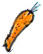 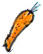 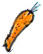 4 < 5
?
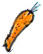 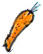 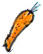 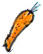 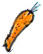 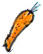 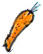 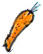 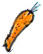 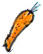 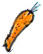 •
•
•
•
•
•
Chi è più grande?
Cosa è l’infinito ?
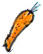 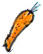 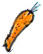 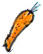 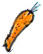 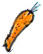 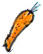 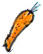 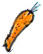 4 < 5
|| = |+1|
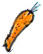 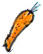 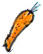 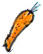 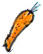 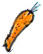 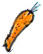 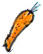 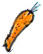 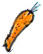 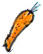 •
•
•
•
•
•
Cosa è l’infinito ?
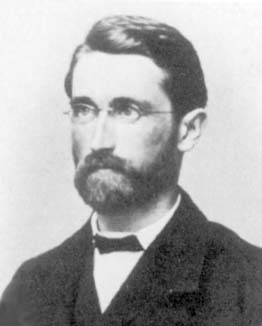 “Un insieme si dice infinito se è equipotente
ad una sua parte propria; nel caso opposto
si dice finito.”
Richard Dedekind (1888)
|| = |+1|
Cosa è l’infinito ?
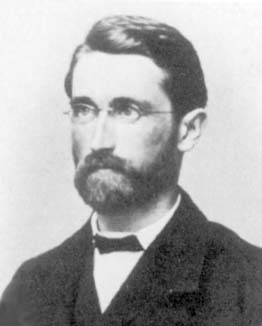 “Un insieme si dice infinito se è equipotente
ad una sua parte propria; nel caso opposto
si dice finito.”
Richard Dedekind (1888)
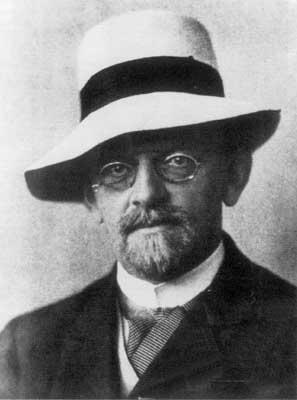 “Immaginiamo un albergo con infinite stanze...”
David Hilbert (1862 – 1943)
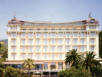 Alberghi transfiniti   ()
che succede quando un albergo
transfinito è pieno e...
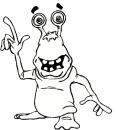 …si presenta un nuovo ospite?
ovvero: || = |+1|
1
2
3
4
5
6
7
8…
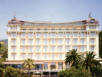 Alberghi transfiniti   ( )
che succede quando un albergo
transfinito è pieno e...
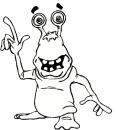 …si presentano  nuovi ospiti?
ovvero: || = |+|
1
2
3
4
5
6
7
8…
ma allora gli infiniti
sono tutti uguali?!
E ‘l naufragar...
|| = |+1|
= |+|
= |++|
= ...|2| ...
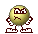 ovvero:
{{0}, {1,4,100}, {2,4,6,8...}, {}, ...}
2
chiamiamo 2 l’insieme dei sottoinsiemi di 
·
·
·
·
·
·
·
·
·
0
1
2
3
supponiamo che || = |2|
...
0
1
2
3
4
...
i numeri pari
1
1
0
1
0
...
{0, 2, 3}
1
0
1
1
0
...
{1, 2}
0
1
1
0
0
...
w
1
1
1
1
1
w
2w
·
·
·
0
1
2
3
ora prendiamo la diagonale
...
0
1
2
3
4
...
1
1
0
1
0
...
1
0
1
1
0
...
0
1
0
0
1
...
1
1
1
1
1
essa rappresenta un insieme {0, 2, 3, ...}
·
·
·
0
1
2
3
...
0
1
0
0
ora prendiamone il complemento
...
...
0
1
2
3
4
...
1
1
0
1
0
...
1
0
1
1
0
...
0
1
0
0
1
...
1
1
1
1
1
esso rappresenta un insieme {1, ...} che però…
·
·
·
0
1
2
3
...
0
1
0
0
… non può comparire nella tabella!
...
0
1
2
3
4
...
1
1
0
1
0
...
1
0
1
1
0
...
0
1
0
0
1
...
1
1
1
1
1
?
conclusione
 <  2
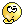 …e allora?
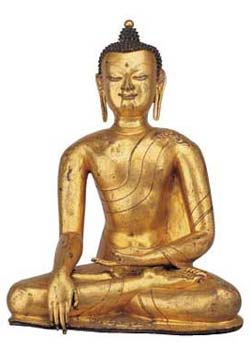 Buddha Shakyamuni (~ 500 a.C.)
“Onorato dal Mondo, questi mondi sono infiniti e sconfinati.
Il loro numero è al di là di ogni calcolo e supera il potere
dell’immaginazione.” (Sutra del Loto – IV.5)
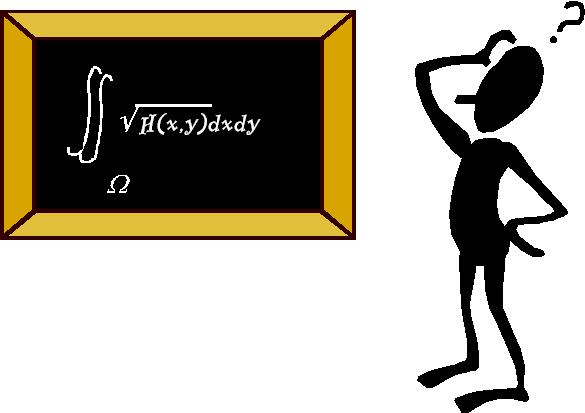 Cosa vuol dire che una funzione è
calcolabile ?
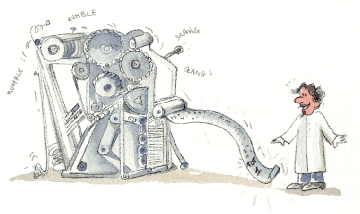 Che esiste un
procedimento effettivo
per calcolarla
Procedimento effettivo di calcolo
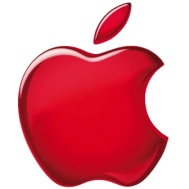 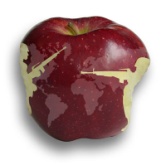 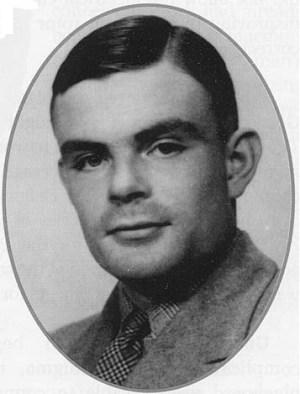 Alan M. Turing (1912 – 1954)
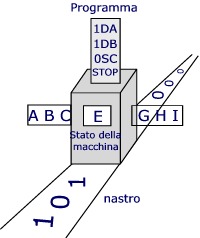 (~ 1930)
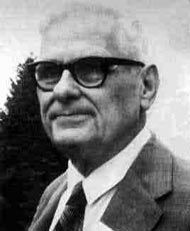 Alonzo Church (1903 – 1995)
Tutto ciò che è calcolabile
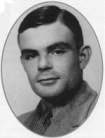 è   “
- calcolabile ”
Quante sono le macchine di Turing ?
C1,1,L,C2
C2,0,L,C3
C2,1,L,C3
C3,0,1,C3
C3,1,L,C4
C4,0,1,C4
C4,1,R,C5
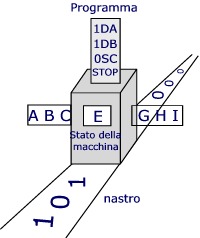 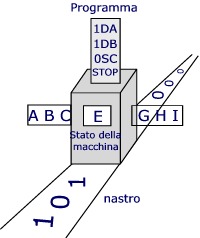 C5,0,R,C6
C5,1,R,C5
C6,0,L,C7
C6,1,R,C6
C7,0,L,C8
C7,1,0,C7
C8,0,L,C11
C8,1,L,C9
C9,0,L,C10
C9,1,L,C9
C10,0,R,C2
C10,1,L,10
C11,0,R,C12
C11,1,L,C11
C1,0,1,C2
C1,1,R,C1
C2,0,R,C3
C2,1,L,C2
C3,0,R,C4
C3,1,0,C3
C4,0,R,C4
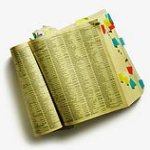 <
f(x,y) = x+y
f(x) = 2x
Quante sono le maccine di Turing ?
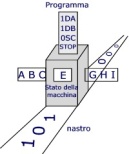 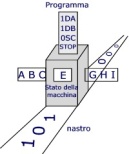 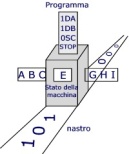 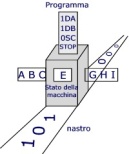 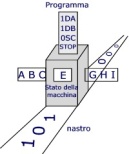 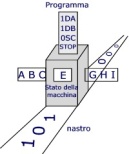 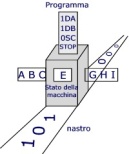 . . .
ω
1
2
3
4
5
6
7
Quante sono le funzioni ?
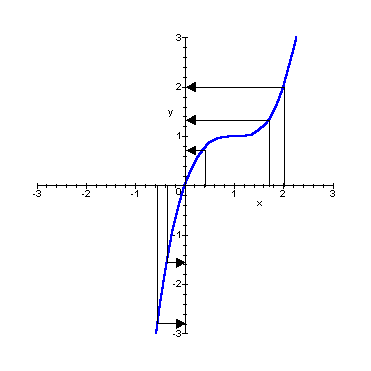 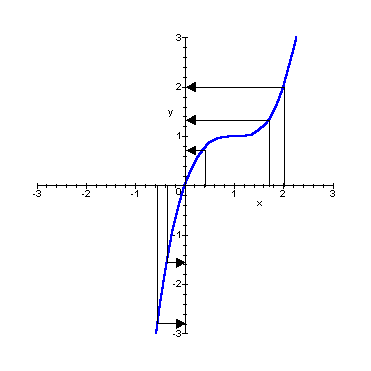 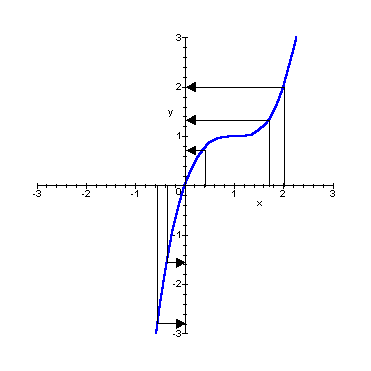 ω
. . .
. . .
. . .
2
1
1,03
π
Esistono funzioni matematicamente ben definite ma…
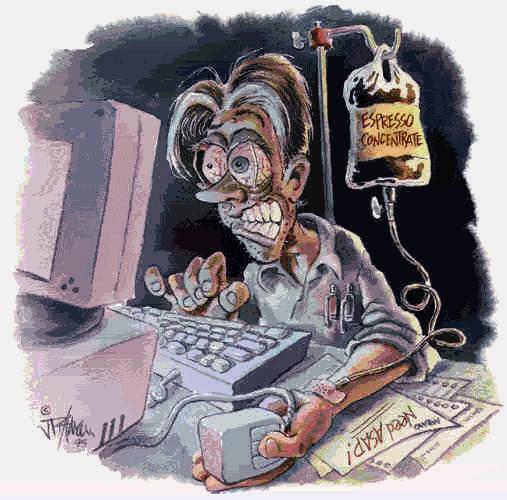 … NON CALCOLABILI !
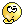 ... tipo...?!
Post Correspondence Problem
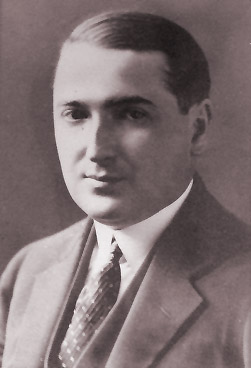 Emil Post
(1897 – 1954)
Post Correspondence Problem
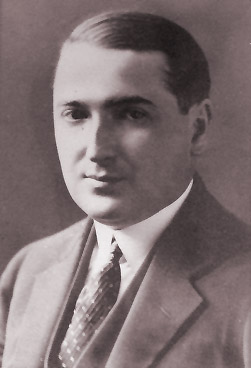 b
b
a
a
a
ca
ca
abc
ca
ca
a
a
c
ab
ab
ab
abc
c
Emil Post
(1897 – 1954)

abcaabc
abcaabc
Post Correspondence Problem
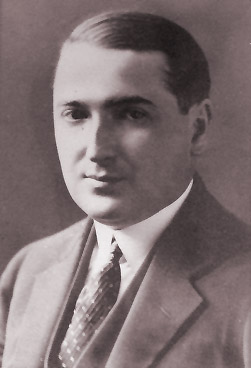 b
a
ca
abc
ca
a
c
ab
Emil Post
(1897 – 1954)
Post Correspondence Problem
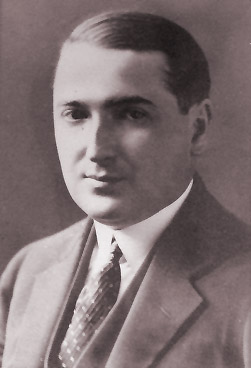 b
b
a
a
c
c
c
ba
ba
ca
ca
ca
ab
ab
Emil Post
(1897 – 1954)
...
Post Correspondence Problem
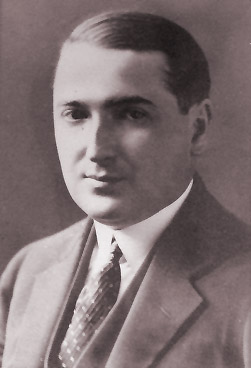 b
b
b
a
a
c
c
ba
ba
ba
ca
ca
ab
ab
Emil Post
(1897 – 1954)
...
Post Correspondence Problem
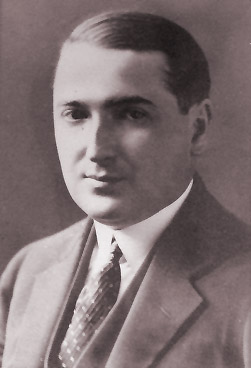 b
a
c
ba
ca
ab
Emil Post
(1897 – 1954)

Post Correspondence Problem
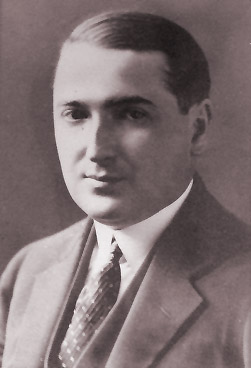 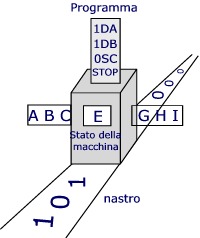 

Emil Post
(1897 – 1954)
.
.
.
Post Correspondence Problem
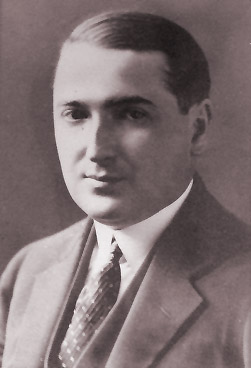 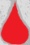 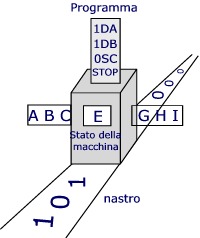 Emil Post
(1897 – 1954)
Il transfinito
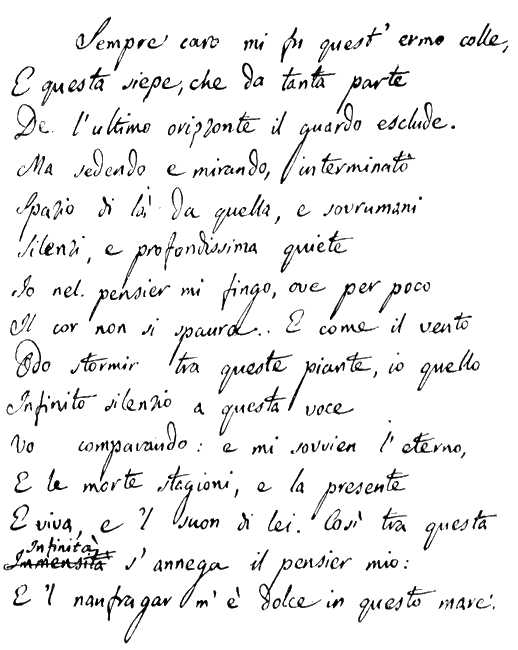 2w